Proceedings of the Second International Conference on Computational Science, Engineering and Information Technology
Audio Steganography Using LSB Encoding Technique with Increased Capacity and Bit Error Rate OptimizationCCSEIT ‘ 12                                   October 2012Sangita Roy, Jyotirmayee Parida, Avinash Kumar Singh, Ashok Singh Sairam
Student:陳奕君
Presentation Date:2013/12/10
Outline
Introduction
LSB Encoding
Proposed LSB Technique with Increased Capacity
Experimental Details
Results and Analysis
Conclusion
Reference
Introduction
We  design  a  high  bit  rate  LSB  audio watermarking  method  that  reduces embedding  distortion  of  the host  audio  with  increased  capacity  of  secret  text. 
The  scientific  study began  in  1983  when Simmons  stated  the  problem  in  terms  of  communication  in  a prison.
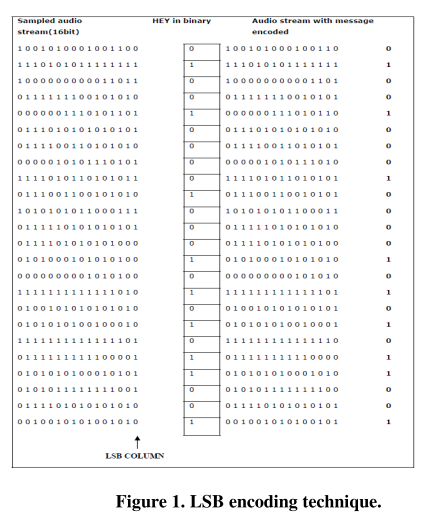 LSB Encoding(1/2)
LSB Encoding(2/2)Proposed LSB Technique with Increased Capacity(1/2)
LSB coding is explained in the following procedure: 
 Read one sample from the wave stream. 
Get the next bit from the current message byte. 
Place it in the current 4th bit of the sample. 
Flip the rest 3 bits accordingly. 
Copy the rest of the wave without changes.
Our  proposed  LSB  technique  is  explained  in  the  following procedure: 
Read one sample from the wave stream. 
Get the next two bits from the current message byte. 
Place it in the current 4th and 3rd bit of the sample. 
Flip the rest 2 bits accordingly. 
Copy the rest of the wave without changes.
Proposed LSB Technique with Increased Capacity(2/2)
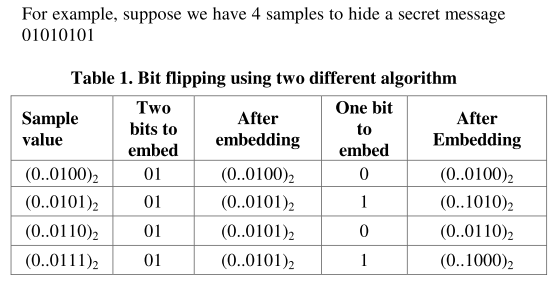 Experimental Details
Results and Analysis(1/2)
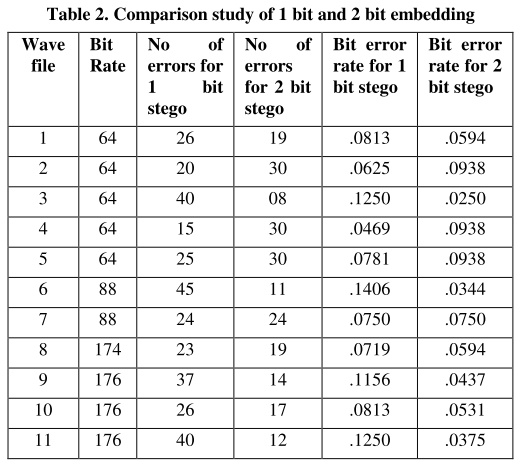 Results and Analysis(2/2)
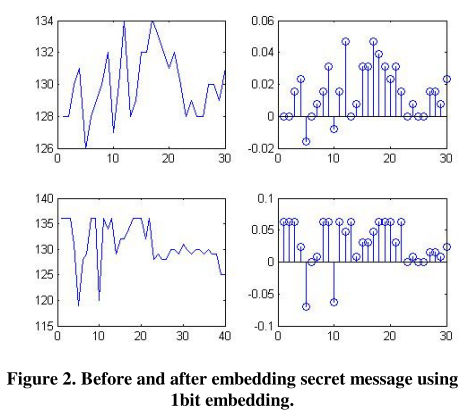 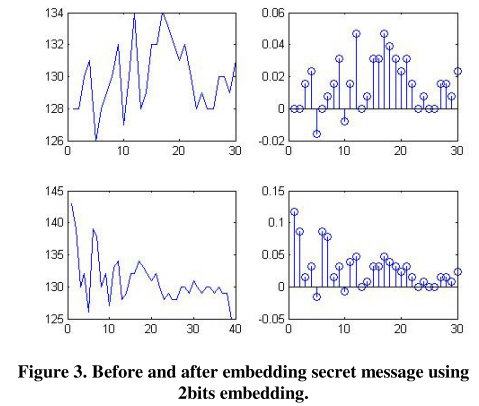 Conclusion
Reference
Anderson, R, Bowman, Petticolas,F. On the limits of Steganography. IEEE Journal selected areas in Communication,16, 4, 474-481 
Bassia, P., Pitas I., Nikolaidis N. Robust audio watermarking in the time domain, IEEE Transactions on Multimedia 3, 2, 232-241. 
Brian, J., Yuliya K. and Andrew, L.Fröhlich.2006. audio Steganography Dec 13. 
Cedric, T., Adi, R.,Mcloughlin, I.: Data concealment in audio using a nonlinear frequency distribution of PRBS coded data and frequency domain LSB insertion, Proc. IEEE Region 10 International Conference on Electrical and Electronic Technology, Kuala Lumpur, Malaysia, 275-278.
Reference
Fridrich, J., Goljan, M., Du, R.: 2002 Lossless Data Embedding – New Paradigm in Digital Watermarking, Applied Signal Processing, 2002, 2, 185-196. 
I. Cox, M. Miller and J. Bloom, 2003.Digital Watermarking Morgan Kaufmann Publishers, San Francisco, CA, 2003 
Krista, B., 2004. Linguistic steganography: survey, analysis and robustness concerns for hiding information in text, Center for Education and Research in Information Assurance and Security, Tech report 2004.
Reference
Mobasseri, B. Direct sequence watermarking of digital video using m-frames Proc. International Conference on Image Processing, Chicago, IL, 399-403 
Roy, S., Manasmita M., 2011. A novel approach to format based test stegonography, International conference on communication computing and security, ICCCS 2011,Procidings by ACM with ISBN-978-1-4503- 0464-rourkela,Odisha,India. 
“Steganography FAQ” Aelphaeis Mangarae, march 18 2006